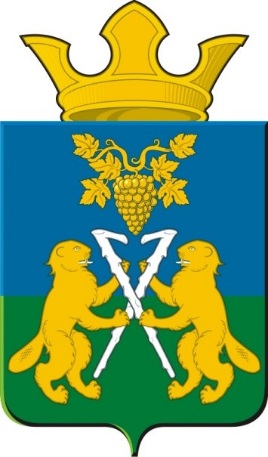 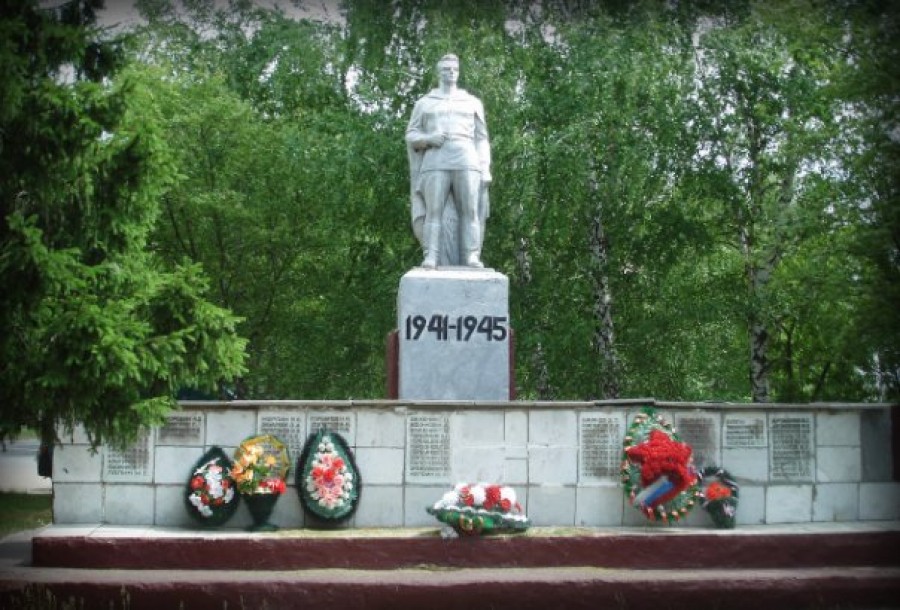 БЮДЖЕТ ДЛЯ ГРАЖДАН
БЮДЖЕТ ДЛЯ ГРАЖДАН
К РЕШЕНИЮ ДУМЫ                                             УСТЬ-НИЦИНСКОГО СЕЛЬСКОГО ПОСЕЛЕНИЯ
 ОТ 29 ДЕКАБРЯ 2018 № 91-НПА
Проект бюджета Ницинского сельского поселения на 2025год и плановый период 2026 и 2027 годов
«О БЮДЖЕТЕ УСТЬ-НИЦИНСКОГО
СЕЛЬСКОГО ПОСЕЛЕНИЯ НА 2019 ГОД
И ПЛАНОВЫЙ ПЕРИОД
2020 И 2021 ГОДОВ»
ЧТО ТАКОЕ БЮДЖЕТ?
ДОХОДЫ БЮДЖЕТА
РАСХОДЫ БЮДЖЕТА
поступающие в бюджет денежные средства(налоги юридических и физических лиц, штрафы, административные платежи, сборы и др.)
Выплачиваемые из бюджета денежные средства (культура, благоустройство, жилищно-коммунальное хозяйство и др.)
БЮДЖЕТ
форма образования и расходования денежных средств, предназначенных для финансового обеспечения задач и функций государства и местного самоуправления.
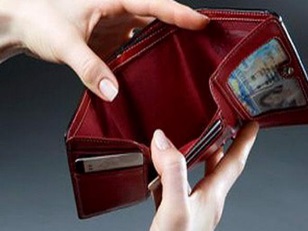 Дефицит - превышение расходов бюджета над его доходами
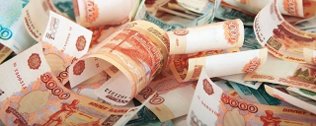 Профицит - превышение доходов бюджета над его расходами.
ОПИСАНИЕ АДМИНИСТРАТИВНО-ТЕРРИТОРИАЛЬНОГО ДЕЛЕНИЯ МУНИЦИПАЛЬНОГО ОБРАЗОВАНИЯ
Село Ницинское располагается в Тавдино-Туринской провинции Западно-Сибирской равнины. Территория представляет собой плоскую, слегка всхолмленную равнину, образованную рыхлыми отложениями. Поверхность расчленена широкой хорошо разработанной речной долиной (р. Ница). 
Село расположено на первой надпойменной трассе р. Ница в 1 км. от русла реки. Река Ница течёт в субширотном направлении на восток. На северо-западной окраине села расположен сосновый бор. В окрестностях поселения имеются  берёзовые рощи, осинники, смешанные леса, которые богаты ягодами и грибами. Тимкинский рям, ремник.  
В составе поселения 4 населенных пункта. С.Ницинское, с.Бобровское, п. Звезда, д.Юрты. Центр поселения - с.Ницинское . Удалено от райцентра Туринской Слободы - на 23 км., от областного центра - Екатеринбурга - на 320 км., до г. Тюмени 130 км. Все населенные пункты соединены асфальтированными автомобильными дорогами.
Когда основано село Ницинское точно не известно, приблизительно в конце XV века. Принадлежали эти земли помещику А.Н.Виноградову, Свои десятины, а было их около 900, помещик сдавал в аренду крестьянам. Сеяли ячмень, сажали картофель. 
В августе 1919 года на месте помещичьей усадьбы братьев Виноградовых, которые добровольно передали его советской власти, по декрету совнаркома, образовалось государственное хозяйство, которое позднее стало именоваться совхозом «Ницинским».
Хозяйство небольшое 40 десятин пашни, около 100 десятин пастбищ, 35 коров, 25 лошадей, паровая мельница, в деревне (она называлась Заводик) - 12 домов, первых рабочих – 15 человек. Позже в хозяйство внесли близлежащие хутора и выселки. В 1957г совхоз расширился за счёт соседних колхозов.
К 1962 г. хозяйство стало крупнейшим в районе. Развивался совхоз в мясо-молочном направлении. Создавались очаги культуры (ДК, библиотеки) школа, издавалась на ручном типографском станке своя газета «За большевитский совхоз». Хозяйство неоднократно становилось победителем соц. соревнованиях, участвовало в с/х выставке в Москве.
На территории поселения существует село Бобровское которое образовано в 1626 г. Оно было большим селом, центром волости. Есть версия, что первым жителем села был охотник за бобрами.
Было развито сельское хозяйство, кроме крупнорогатого скота держали свиней, разводили лис, овец, кур, гусей, пчёл. Работала маслобойня, механическая шерстобитка, овощесушилка, маленькая хлебопекарня. На горе стояла ветреная мельница.
Ежегодно проводились ярмарки, куда со своим товаром приезжали даже китайцы.
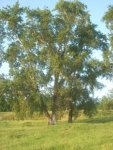 т
ОСНОВНЫЕ ЗАДАЧИ И ПРИОРИТЕТНЫЕ НАПРАВЛЕНИЯ БЮДЖЕТНОЙ ПОЛИТИКИ НИЦИНСКОГО СЕЛЬСКОГО ПОСЕЛЕНИЯ НА 2023ГОД И ПЛАНОВЫЙ ПЕРИОД 2024 И 2025ГОДОВ
Основная цель бюджетной политики – эффективное решение текущих задач и задач развития в соответствии с приоритетами социально-экономического развития сельского поселения в условиях ограниченности бюджетных ресурсов.
       Бюджетная политика будет направлена на обеспечение безусловного исполнения действующих обязательств, в том числе с учетом их оптимизации и повышения эффективности использования финансовых ресурсов за счет:       - определения основных параметров бюджета исходя из ожидаемого прогноза поступления доходов и допустимого уровня дефицита бюджета;       - увеличения доли программных расходов в общем объеме расходов бюджета;       - повышения качества программного бюджетирования исходя из планируемых и достигаемых результатов;
       - планирования бюджетных ассигнований на реализацию муниципальной программы с учетом результатов их реализации за предыдущий год, а также в тесной увязке с целевыми индикаторами и показателями, характеризующими достижение поставленных целей, усиление текущего контроля и ответственности за выполнением муниципальных заданий;
       - повышения эффективности муниципального финансового контроля, усиления ведомственного финансового контроля в отношении муниципальных учреждений;       - повышения эффективности контроля в сфере закупок для муниципальных нужд использования конкурентных способов отбора организаций для оказания муниципальных услуг, в том числе путем проведения конкурсов и аукционов.
.
В рамках решения данной задачи будет продолжена работа по созданию стимулов для более рационального и экономного использования бюджетных средств (в том числе при размещении заказов и исполнении обязательств), сокращению доли неэффективных бюджетных расходов.
         Главным инструментом, который призван обеспечить повышение результативности и эффективности бюджетных расходов, ориентированности на достижение целей муниципального управления, остается муниципальная программа.
          Обеспечение полного и доступного информирования населения Ницинского сельского поселения о бюджете сельского поселения и отчетах о его исполнении, повышения открытости и прозрачности информации об управлении бюджетными средствами должно найти отражение в регулярной публикации «Бюджета для граждан» на официальном сайте Ницинского сельского поселения в сети Интернет.
4
ОСНОВНЫЕ ПОКАЗАТЕЛИ СОЦИАЛЬНО-ЭКОНОМИЧЕСКОГО РАЗВИТИЯ НИЦИНСКОГО СЕЛЬСКОГО ПОСЕЛЕНИЯ
ОСНОВНЫЕ ПОКАЗАТЕЛИ СОЦИАЛЬНО-ЭКОНОМИЧЕСКОГО РАЗВИТИЯ УСТЬ-НИЦИНСКОГО СЕЛЬСКОГО ПОСЕЛЕНИЯ
ДОХОДЫ И РАСХОДЫ БЮДЖЕТА НИЦИНСКОГО СЕЛЬСКОГО ПОСЕЛЕНИЯ, ТЫС. РУБ.
ДОХОДЫ БЮДЖЕТА НИЦИНСКОГО СЕЛЬСКОГО ПОСЕЛЕНИЯ
Налоговые доходы
Неналоговые доходы
Безвозмездные поступления
-Налог на доходы   физических лиц; 
- акцизы на нефтепродукты;      
- налог, взимаемый с налогоплательщиков, применяющих упрощенную систему налогообложения;
- налог на имущество физических лиц;
- земельный налог.
- Доходы от использования имущества, находящегося в государственной и муниципальной собственности;                   - штрафы, санкции, возмещение ущерба.
- Поступления от других бюджетов (межбюджетные трансферты) организаций, граждан (кроме налоговых и неналоговых доходов)
СТРУКТУРА НАЛОГОВЫХ И НЕНАЛОГОВЫХ ДОХОДОВ БЮДЖЕТА НИЦИНСКОГО СЕЛЬСКОГО ПОСЕЛЕНИЯ
СТРУКТУРА НАЛОГОВЫХ И НЕНАЛОГОВЫХ ДОХОДОВ БЮДЖЕТА НИЦИНСКОГО СЕЛЬСКОГО ПОСЕЛЕНИЯ
ОСНОВНЫЕ ДОХОДНЫЕ ИСТОЧНИКИ БЮДЖЕТА
ОСНОВНЫЕ НАПРАВЛЕНИЯ РАСХОДОВ БЮДЖЕТА НИЦИНСКОГО СЕЛЬСКОГО ПОСЕЛЕНИЯ НА 2025ГОД
Образование 
120 тыс. руб.
Общегосударственные вопросы 
13188,4тыс. руб.
11
Национальная оборона 
188,6тыс. руб.
Культура, кинематография
31621 тыс. руб.
РАСХОДЫ 83902,9тыс. руб.
Национальная безопасность и правоохранительная деятельность 
4369,10 тыс. руб.
Социальная политика
5,0 тыс. руб.
Национальная экономика
12857тыс. руб.
Физическая культура и спорт
75,0 тыс. руб.
Жилищно-коммунальное хозяйство 
21432,9тыс. руб.
СТРУКТУРА РАСХОДОВ БЮДЖЕТА НИЦИНСКОГО СЕЛЬСКОГО ПОСЕЛЕНИЯ НА 2025ГОД
БЮДЖЕТ НИЦИНСКОГО СЕЛЬСКОГО ПОСЕЛЕНИЯ НА 2025 ГОД СФОРМИРОВАН В РАМКАХ ОДНОЙ МУНИЦИПАЛЬНОЙ ПРОГРАММЫ
СОЦИАЛЬНО-ЭКОНОМИЧЕСКОЕ РАЗВИТИЕ НИЦИНСКОГО СЕЛЬСКОГО ПОСЕЛЕНИЯ                      НА 2021 – 2025 ГОДЫ
НЕПРОГРАМНЫЕ НАПРАВЛЕНИЯ ДЕЯТЕЛЬНОСТИ
3081,9тыс. рублей
ПРОГРАМННЫЕ НАПРАВЛЕНИЯ ДЕЯТЕЛЬНОСТИ
80821,0тыс. рублей
РАСХОДЫ БЮДЖЕТА НА 2025ГОД ПО ОБЩЕГОСУДАРСТВЕННЫМ ВОПРОСАМ
Подпрограмма 
«Общегосударственные вопросы Ницинского сельского поселения» 
8077тыс. руб.
Оказание услуг по опубликованию нормативных правовых актов -    46,0 тыс. руб.
Пенсионное обеспечение муниципальных служащих Ницинского сельского поселения  - 1150,0 тыс. руб.
Обеспечение деятельности ОМСУ -8537,3тыс. руб.
Уплата членских взносов в ассоциацию «Совет муниципальных образований Свердловской области» 9,0тыс. руб.
Формирование и содержание архивных фондов -                                     10,0 тыс. руб.
Осуществление государственного полномочия Свердловской области по определению перечня должностных лиц, уполномоченных составлять протоколы об админ. правонарушениях- 02, тыс. руб.
РАСХОДЫ БЮДЖЕТА НА 2025 ГОД ПО НАЦИОНАЛЬНОЙ ОБОРОНЕ
НАЦИОНАЛЬНАЯ ОБОРОНА
Подпрограмма
 «Обеспечение безопасности жизнедеятельности населения на территории Ницинского сельского поселения»
188,6 тыс. руб.
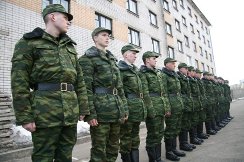 Осуществление государственных полномочий по первичному воинскому учету на территориях, где отсутствуют военные комиссариаты – 
188,6тыс. рублей
РАСХОДЫ БЮДЖЕТА НА 2025ГОД ПО НАЦИОНАЛЬНОЙ  БЕЗОПАСНОСТИ 
И ПРАВООХРАНИТЕЛЬНОЙ ДЕЯТЕЛЬНОСТИ
Подпрограмма «Обеспечение безопасности жизнедеятельности населения на территории Ницинского сельского поселения»  -         
4369тыс. руб.
Создание условий для деятельности формирований общественного порядка
13,0 тыс. руб.
Приобретение и обустройство пожарных водоемов, противопожарная пропаганда, опахивание населенных пунктов, содержание ДПК 4356 тыс. рублей
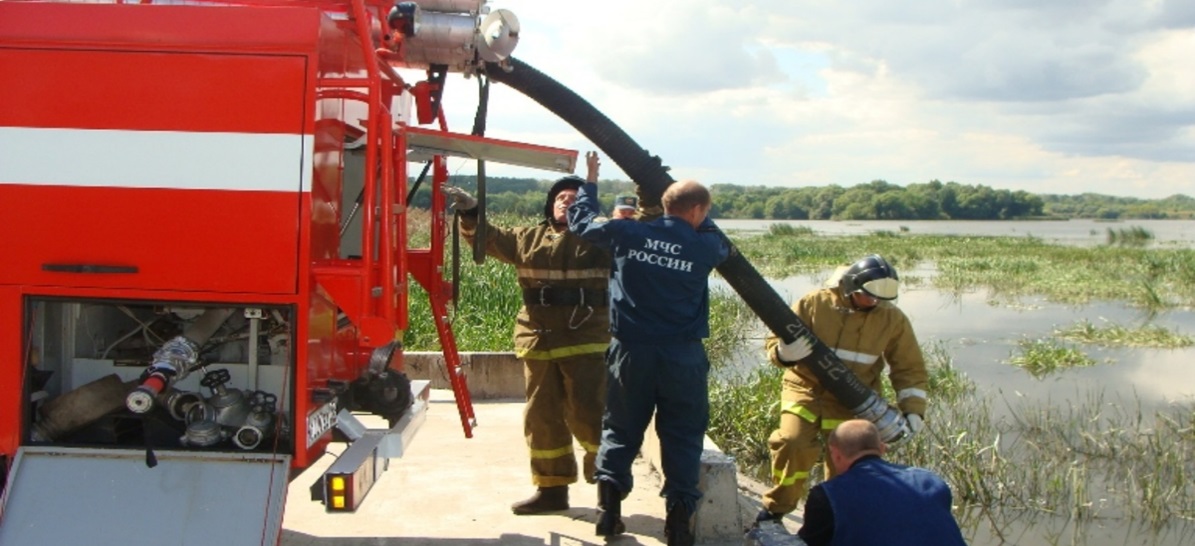 РАСХОДЫ БЮДЖЕТА НА 2025ГОД ПО НАЦИОНАЛЬНОЙ ЭКОНОМИКЕ
Текущий и капитальный ремонт автомобильных дорог общего пользования– местного значения  - 
9075 тыс. руб.
Национальная экономика 12857,0
Содержание автомобильных дорог общего пользования – 
3692тыс. руб.
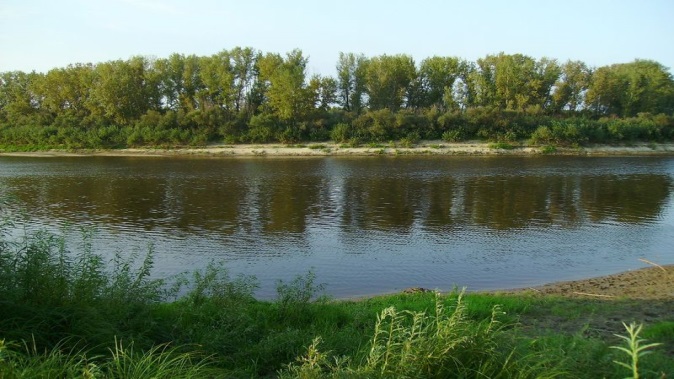 Осуществление мероприятий по оформлению права  собственности автомобильных дорог – 50,0 тыс. руб.
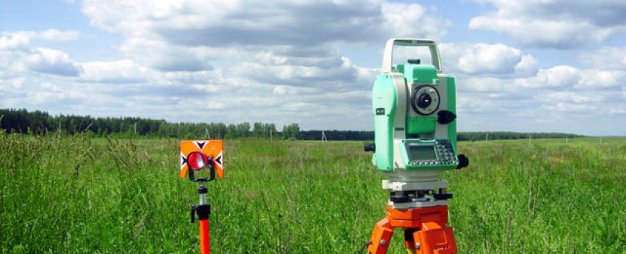 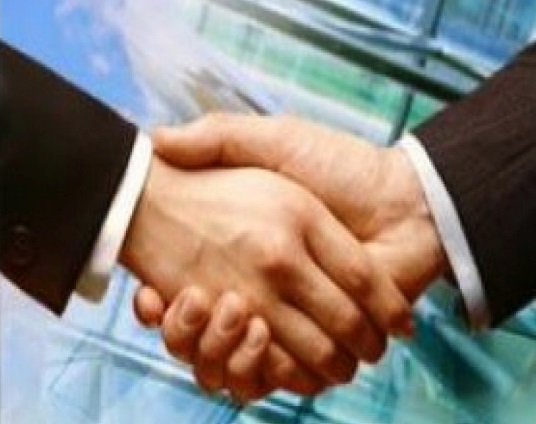 РАСХОДЫ БЮДЖЕТА НА 2025 ГОД ПО ЖИЛИЩНО-КОММУНАЛЬНОМУ ХОЗЯЙСТВУ
Подпрограмма «Развитие жилищно-коммунального хозяйства и повышение энергетической эффективности в Ницинском сельском поселении» - 
21432,9 тыс. руб.
Благоустройство 17958,8 тыс. руб.
Жилищное хозяйство – 676тыс. руб.
Коммунальное хозяйство – 2798,1тыс. рублей
РАСХОДЫ БЮДЖЕТА НА 2023 ГОД ПО ОБРАЗОВАНИЮ
Организация и осуществление мероприятий по работе с детьми и молодежью –                   120 тыс. руб.
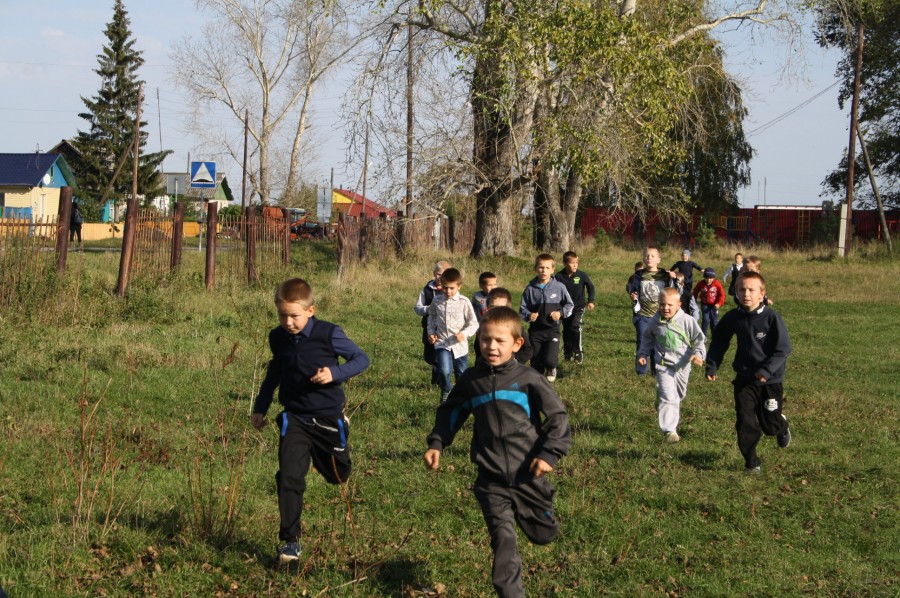 Расходы  бюджета  по культуре и кинематографии2025 год
Подпрограмма «Развитие культуры Ницинского сельского поселения  -                                  
   12396 тыс. руб.
Субсидии на обеспечение муниципального задания в сфере деятельности культуры -                         20369,8тыс. руб.
Субсидии на обеспечение муниципального задания в сфере библиотечной деятельности –       2835тыс. руб.
Ремонт Ницинского ДК
8075 тыс.руб.
НА ТЕРРИТОРИИ НИЦИНСКОГО СЕЛЬСКОГО ПОСЕЛЕНИЯ ФУНКЦИОНИРУЕТ:
Муниципальное бюджетное учреждение культуры «Ницинский КДЦ» Ницинского сельского поселения
мм
В состав учреждения входят 4 дома культуры, 3 сельских библиотеки
РАСХОДЫ БЮДЖЕТА НА 2025 ГОД НА СОЦИАЛЬНУЮ ПОЛИТИКУ
Подпрограмма «Социальная политика в Ницинском сельском поселении»- 5,0 тыс. руб.
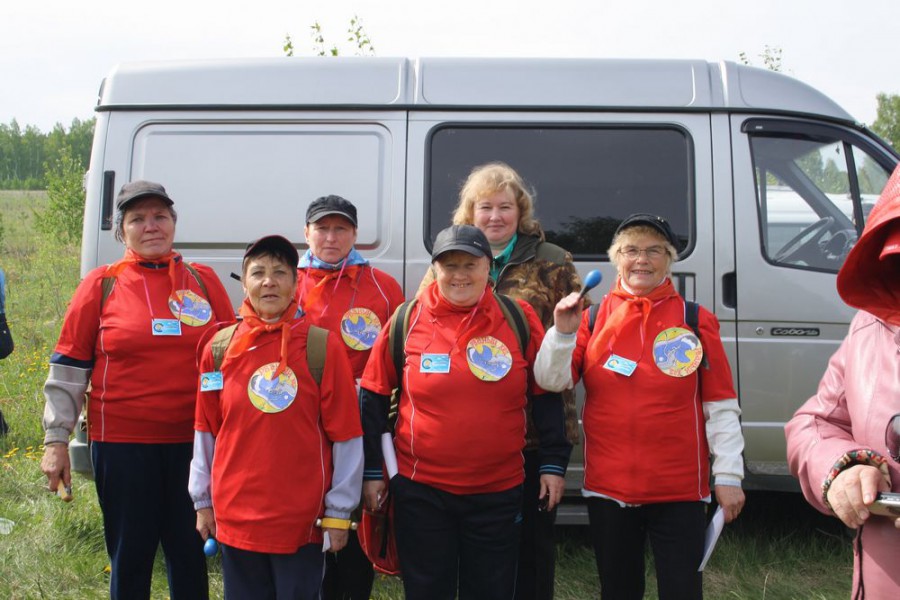 Организация и проведение мероприятий, направленных на развитие и поддержку граждан пожилого возраста,  9 Мая,  дня инвалидов –                                        5,0 тыс.руб.
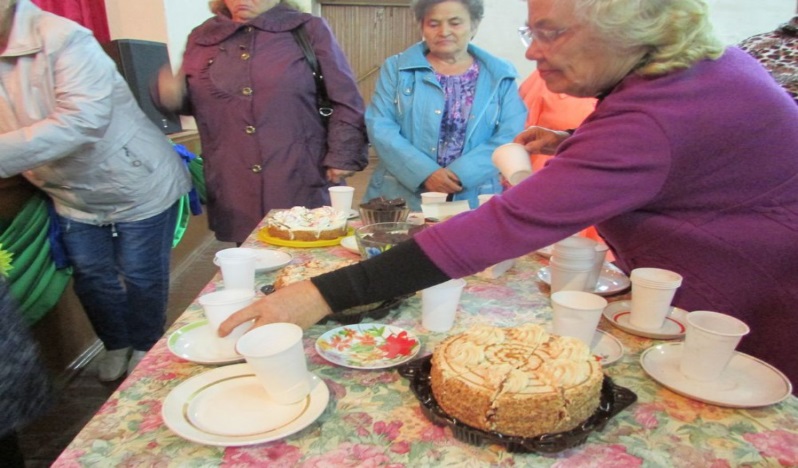 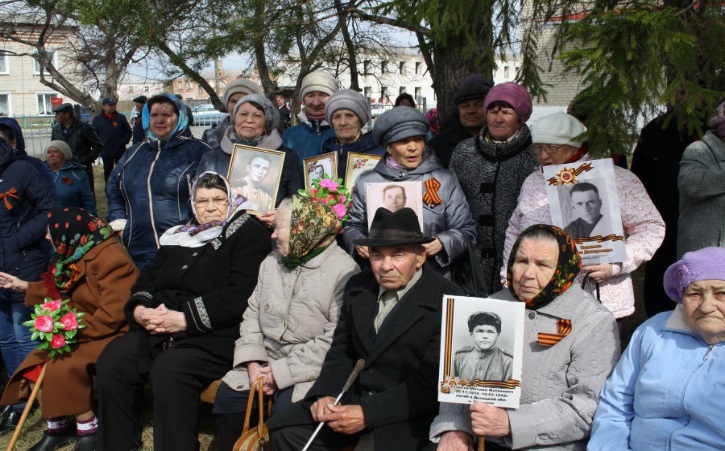 РАСХОДЫ БЮДЖЕТА НА 2025 ГОД                                  ПО ФИЗИЧЕСКОЙ КУЛЬТУРЕ И СПОРТУ
1
Подпрограмма «Развитие физической культуры и спорта на территории Ницинского сельского поселения» -          76 тыс. руб.
Проведение спортивно-массовых и физкультурно-оздоровительных мероприятий                       76 тыс. руб.
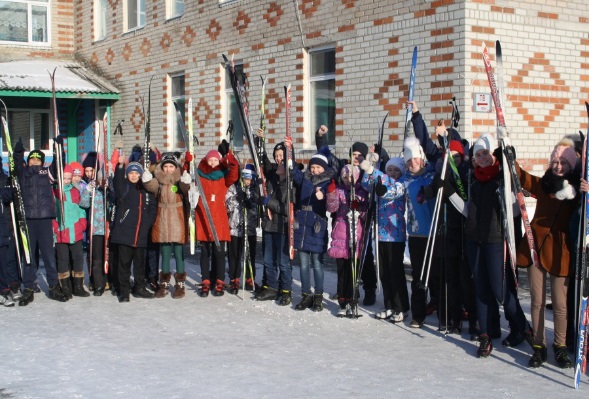 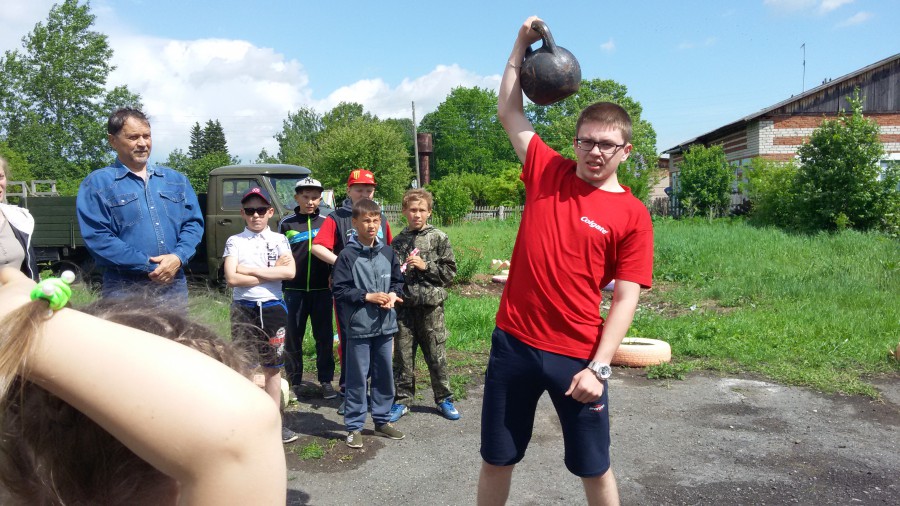 СРАВНИТЕЛЬНЫЙ АНАЛИЗ БЮДЖЕТА                            НИЦИНСКОГО СЕЛЬСКОГО ПОСЕЛЕНИЯ С ДРУГИМИ МУНИЦИПАЛЬНЫМИ ОБРАЗОВАНИЯМИ НА 2025 ГОД
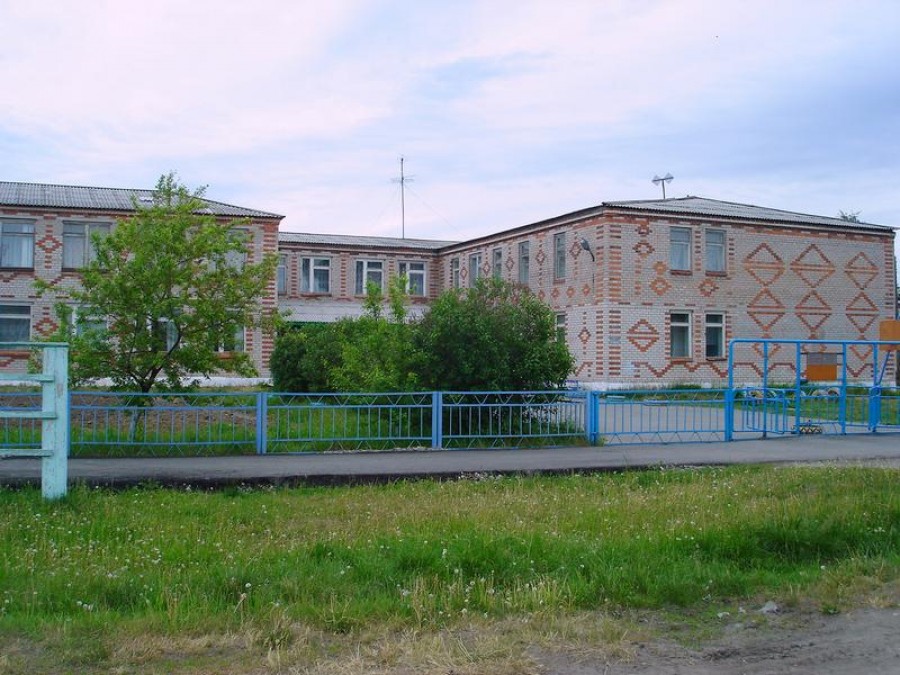 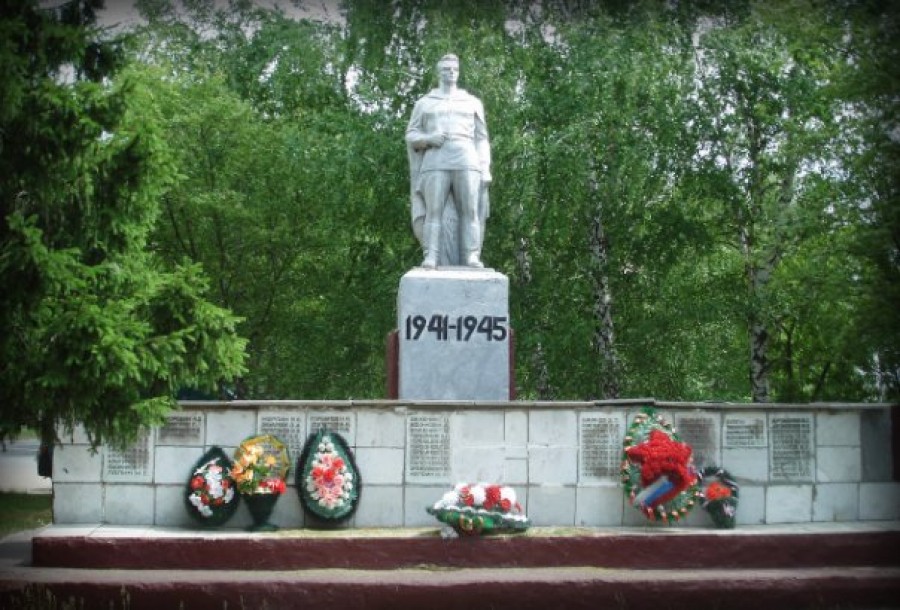 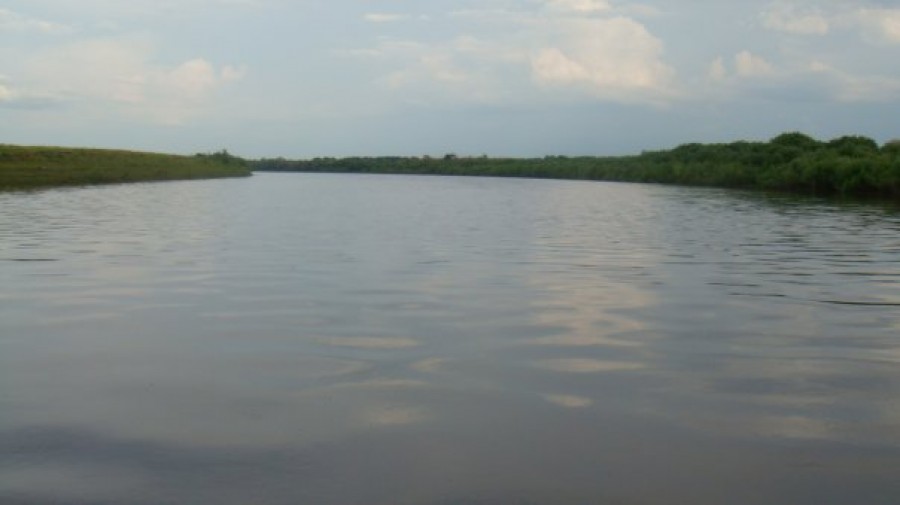 Администрация Ницинского сельского поселения
623944, Свердловская область, Слободо-Туринский район, с. Ницинское, ул. Советская, 35
тел. (343)6126169, 
E-mail:nizpos@mail.ru